THE PRINCESS AND THE PEA
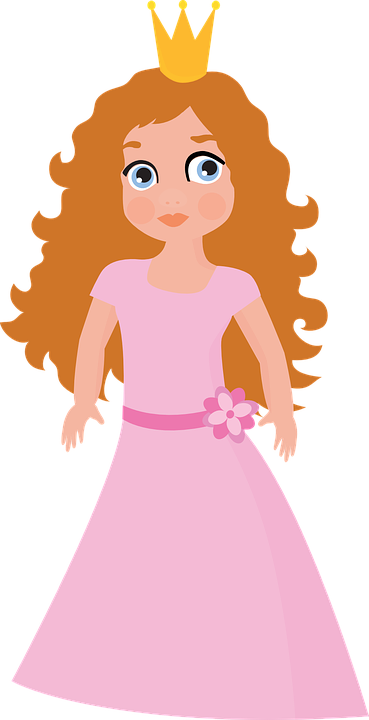 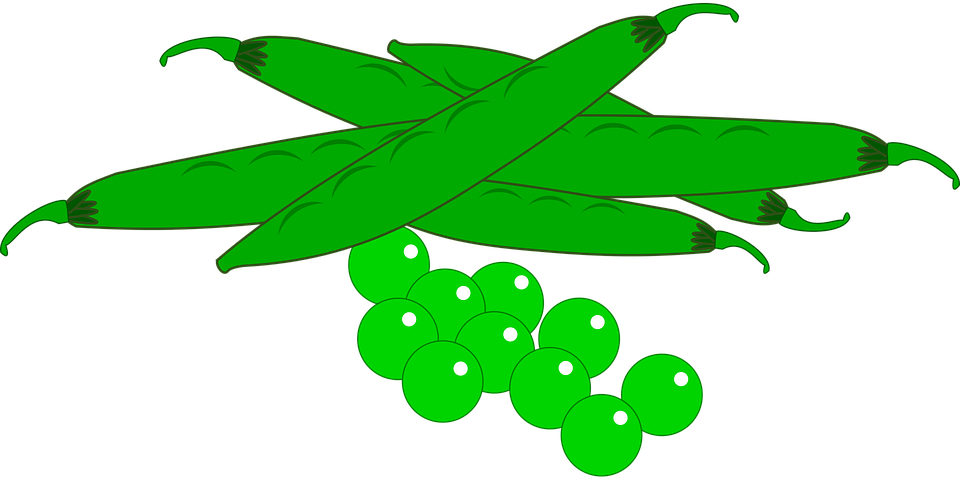 Who is the author?
HANS
CHRISTIAN
ANDERSEN
What his stories do you know?
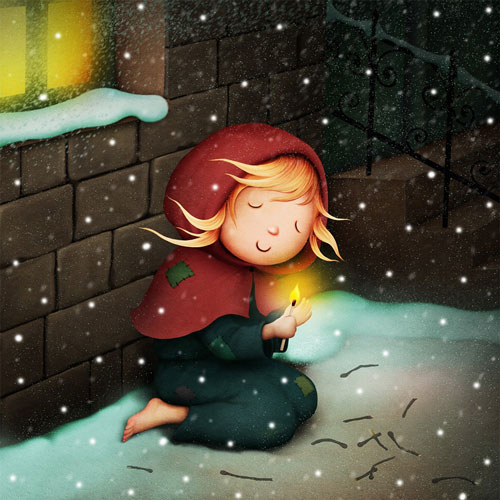 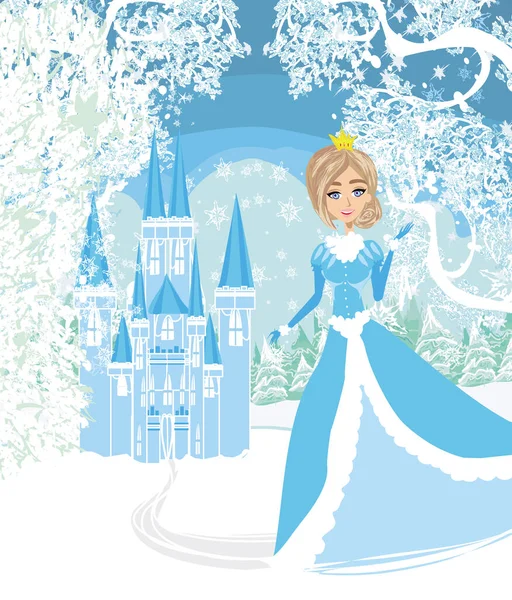 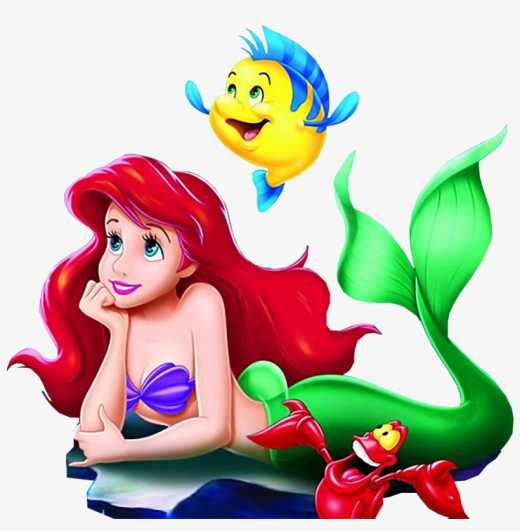 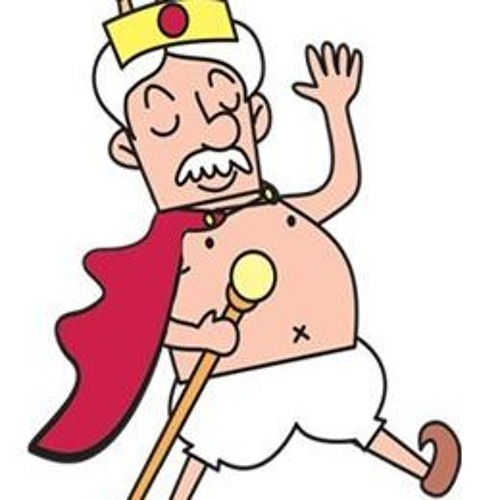 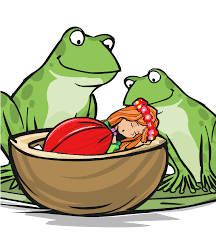 1. 

2.

3.

4.

5.

6.
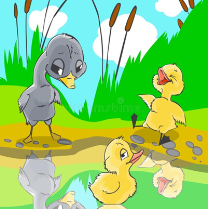 A –THE EMPEROR’S NEW 
      CLOTHES
B – THUMBELINA

C – THE LITTLE MATCH 
       GIRL
D – THE SNOW QUEEN

E – THE UGLY DUCKLING

F – THE LITTLE MERMAID
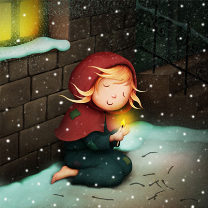 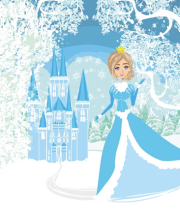 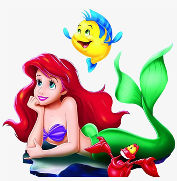 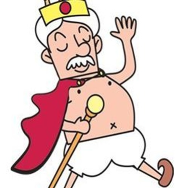 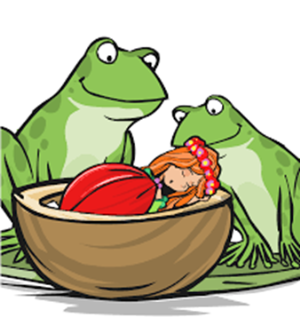 Where is H.C. Andersen from?
DENMARK
Where is Denmark?
Denmark is a SCANDINAVIAN country
DENMARK
SWEDEN
NORWAY
FINLAND
The capital city is…
Copenhagen
Cøbenhavn
In Denmark you can …
Walk on sandy beaches.
See the statue of The Little Mermaid.
Danish people like…
cycling
Their Royal Family
What is also Denmark famous for?
pronounciation
Hygge is an ART OF HAPPINESS.
Enjoying the present calming moment
Enjoying cozy moments
Enjoying everyday relaxing moments
Enjoying cocoa by candlelight
Doing things that make you feel CALM, COSY, RELAXED
Doing things that make you feel HAPPY WITH YOURSELF
What can those things be?
Anything!!!
What do you like doing?